Литературный досуг
«С.Я.Маршак для детей 
от 5 и старше…»
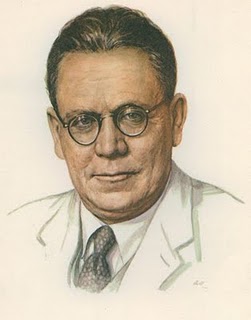 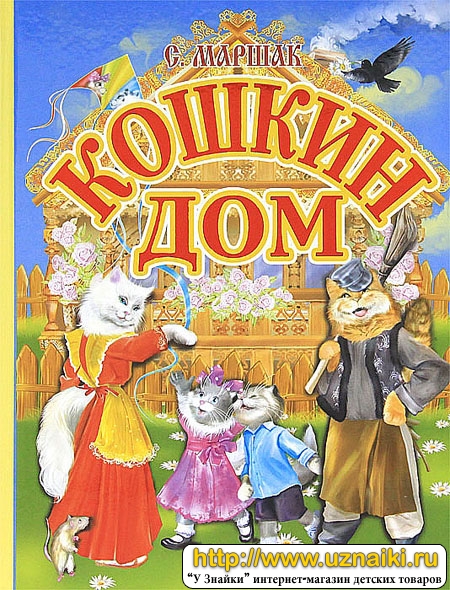 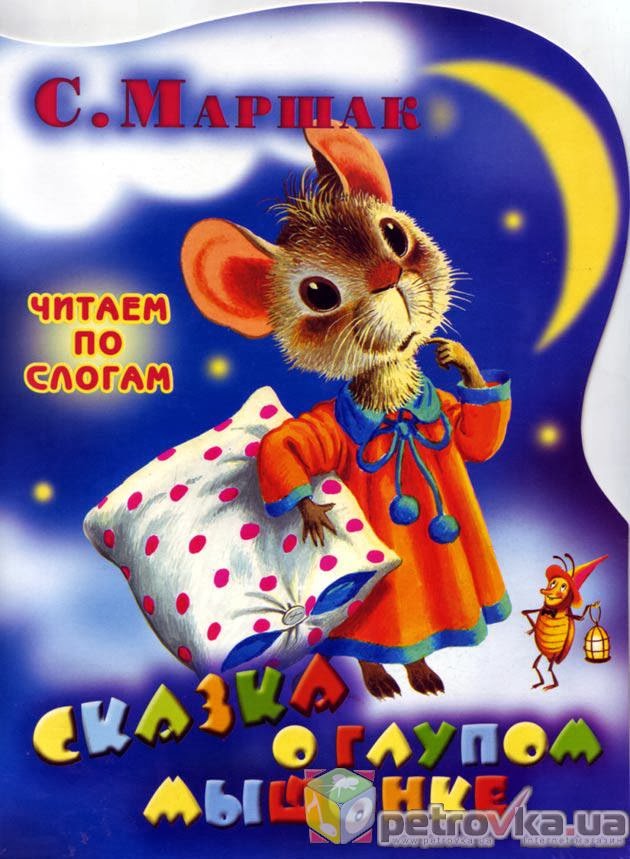 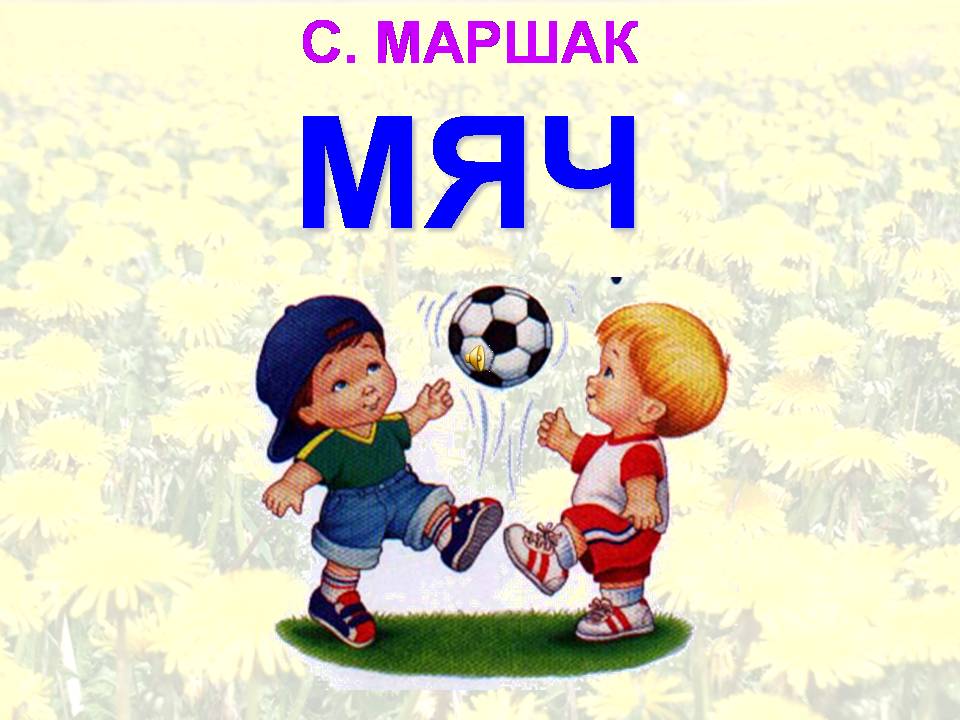 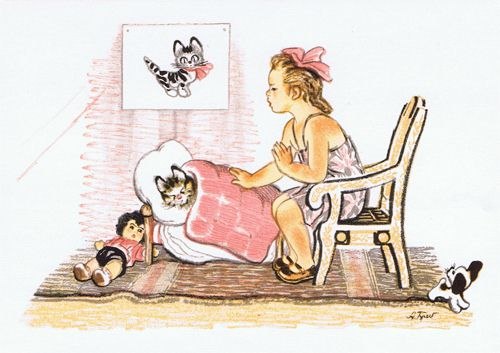 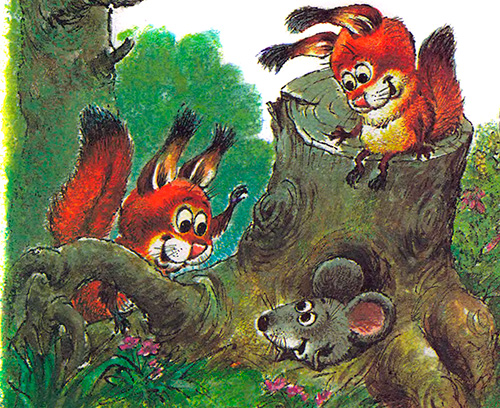 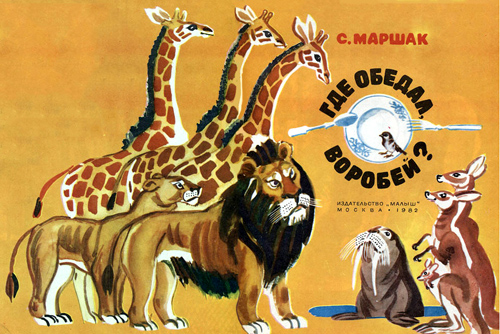 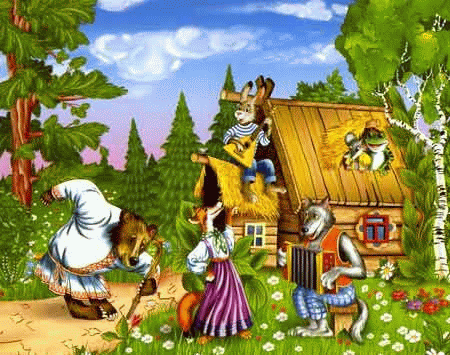 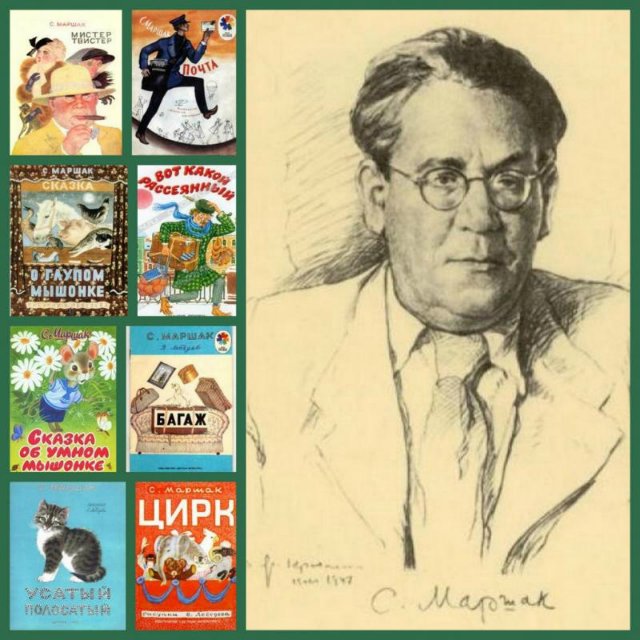 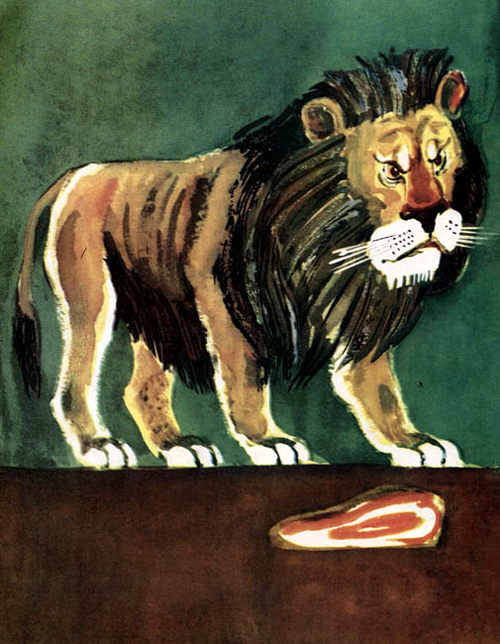 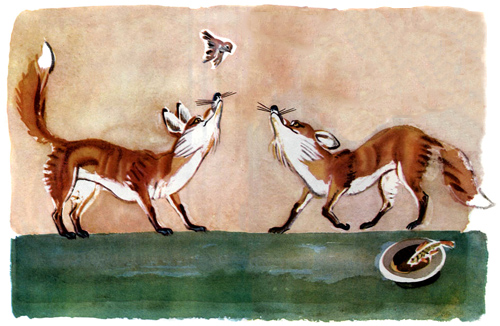 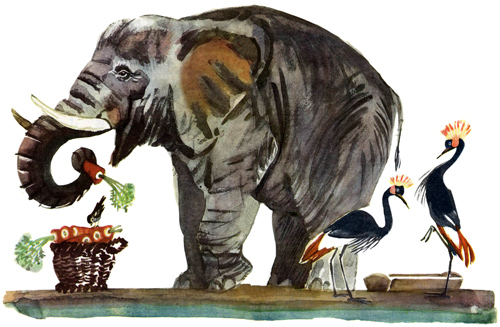 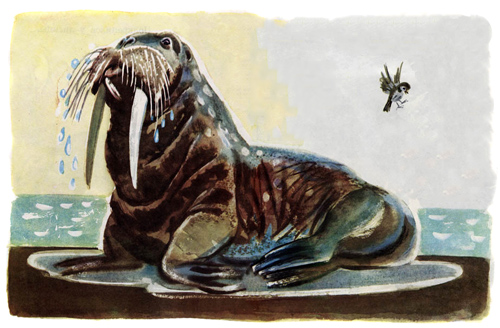 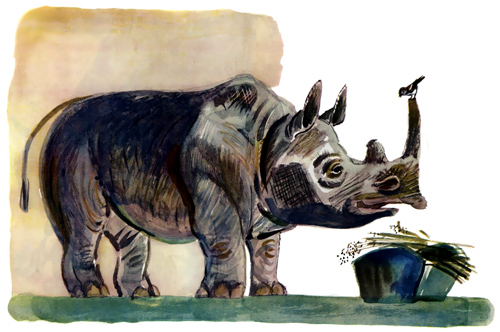 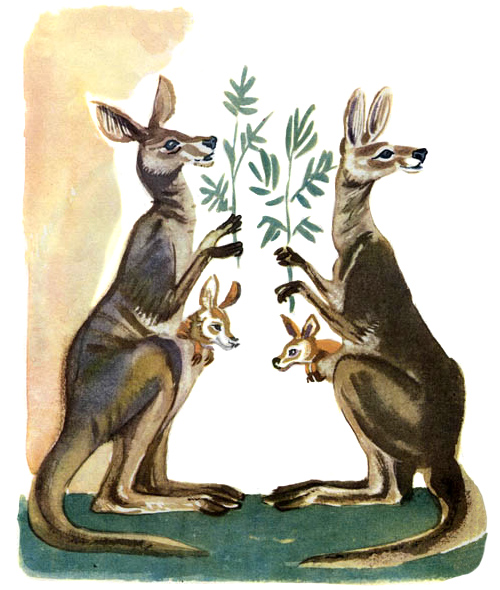 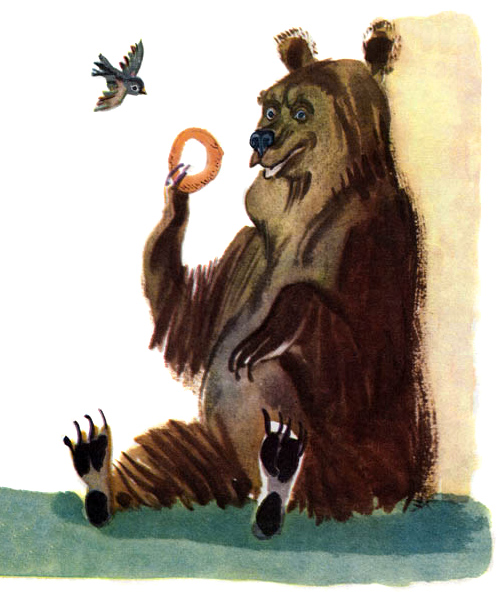 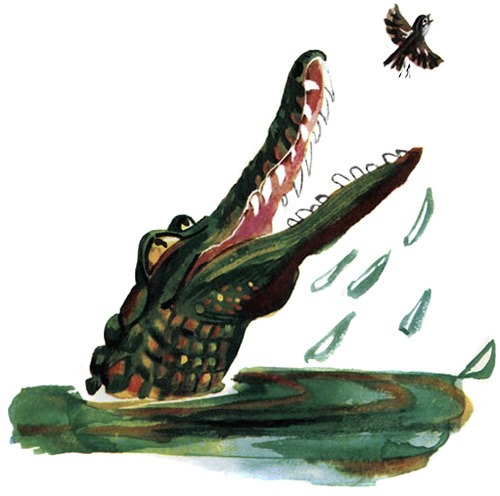 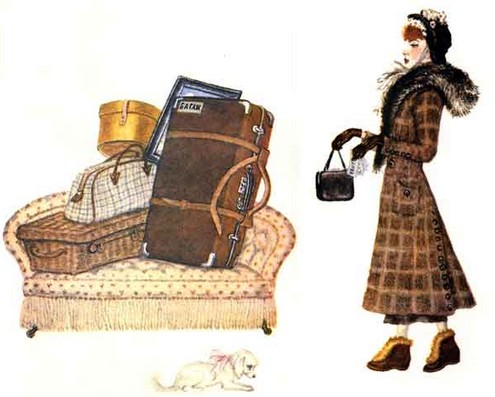 Спасибо за внимание